Käsityö
Soveltava opintojakso
POMM1042
Lv. 2017-18
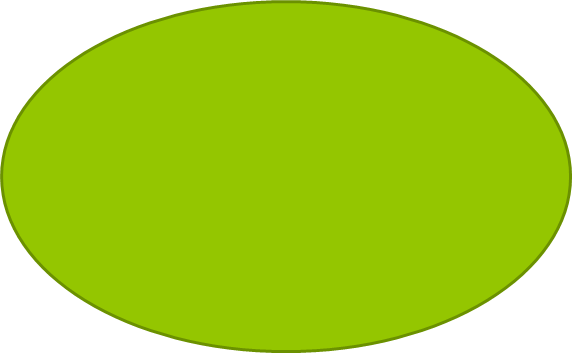 Tekstiilityö
Tekninen työ
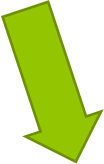 teknologian opetus
KÄSITYÖ
Käsityö
Monimateriaalinen
Kaikille yhteinen
Ei valintaa 1. – 7. -luokilla
Mitä ajatuksia käsityö oppiaineen muutos herättää sinussa
henkilökohtaisella tasolla?
ammatillisesti?
Keskustelu kahden hengen ryhmissä
Ajatuksia ja kommentteja – Todaysmeet
https://todaysmeet.com/POMM1042
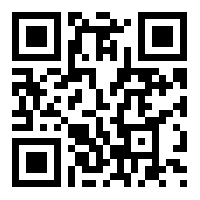 Rakentelutehtävä
Käytettävissä
A4-arkki
Teippiä (vaaksan mitta)
Sakset
Rakentelutehtävä
Rakentakaa annetuista materiaaleista mahdollisimman korkea rakennelma

Kriteereitä
Pysyy pystyssä koskematta
Ei ole teipattu alustaan
Teippiä käytetään vain liittämiseen
Sakset eivät ole osa rakennelmaa
Rakennelma valmistuu 20 minuutissa

Mikä tekee ratkaisustanne onnistuneen / ei niin onnistuneen? Kuvatkaa kännykkäkameralla rakennelman kestävyyden kannalta kriittisimmät kohdat.
Käsityön tekeminen on tutkivaa, keksivää ja kokeilevaa toimintaa ja siinä toteutetaan ennakkoluulottomasti erilaisia visuaalisia, materiaalisia, teknisiä sekä valmistus-menetelmällisiä ratkaisuja.
Käsityön oppiaineen tehtävänä on ohjata oppilaita kokonaiseen käsityöprosessin hallintaan.
Kokonainen käsityöprosessi
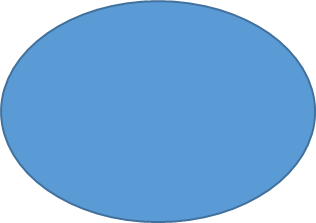 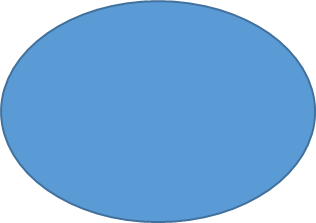 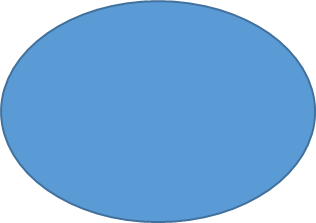 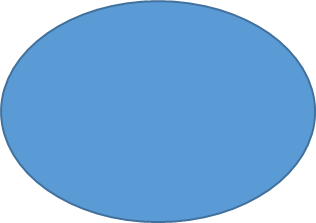 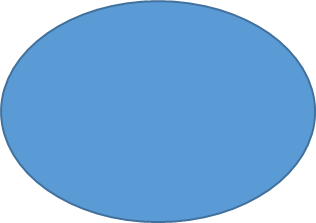 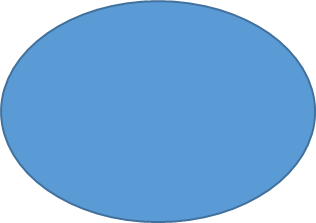 ARVIOINTI
ARVIOINTI
TOTEUTUS
TOTEUTUS
SUUNNITTELU
SUUNNITTELU
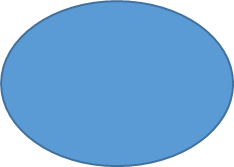 Ideointi
Dokumentointi
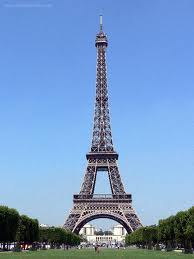 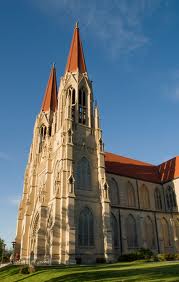 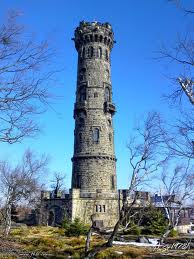 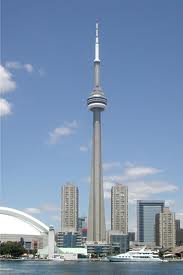 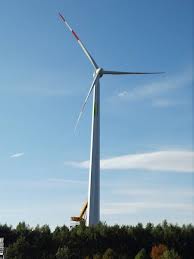 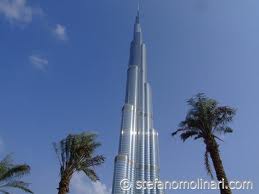 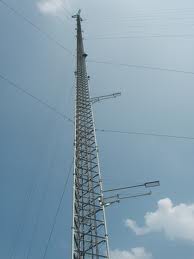 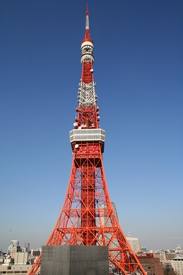 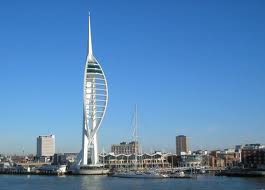 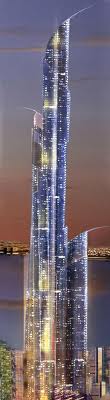 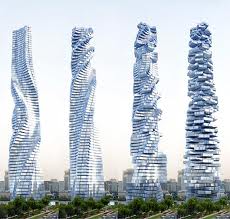 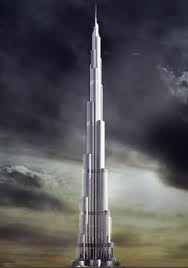 TEEMA
-laaja-alainen osaaminen
-monialaiset oppimiskokonaisuudet
-teemaviikot / -päivät
oppiaineiden integrointi
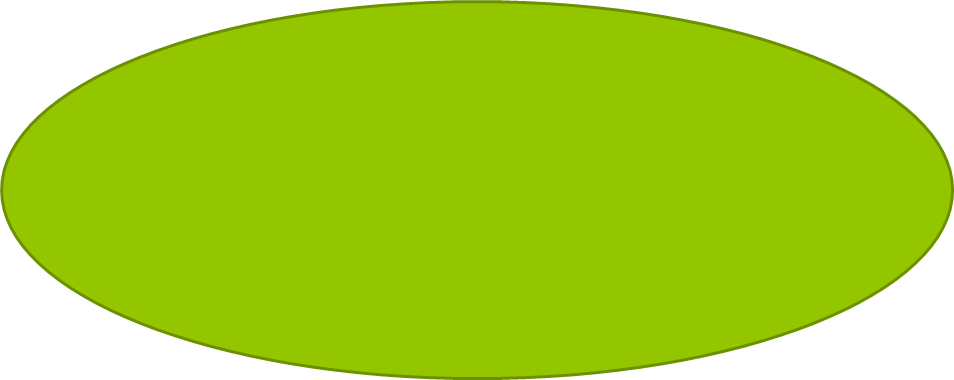 Oppimistehtävä
-tavoitteet
-sisällöt
-rajaus (aika, koko, materiaalit, tekniikat
Kokonainen käsityöprosessi